S413
Navisworks: Managing Collision Detection & Construction Sequencing
Andy Thoma
Technical Specialist: Civil Engineering
Athoma@Microdesk.com
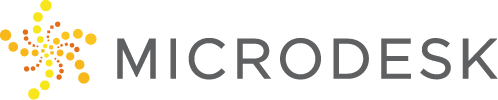 WHO WE ARE: Autodesk Software Partner – PSPGoogle Training PartnerESRI Training and Development Partner AEC Consultants and Software Developers   WHAT WE DO: Autodesk Software Sales Revit | Navisworks | AutoCAD | Civil 3D & More Autodesk Training – ATC and Custom Implementation Training Services  Google Training – Google Earth and Sketch-Up Training Classes  BIM, LEED, GIS and FM Consulting – Training, Business Process Engineering, and Custom Application Development IT Support Helpdesk – for Autodesk, ESRI, Google and general IT related inquiries
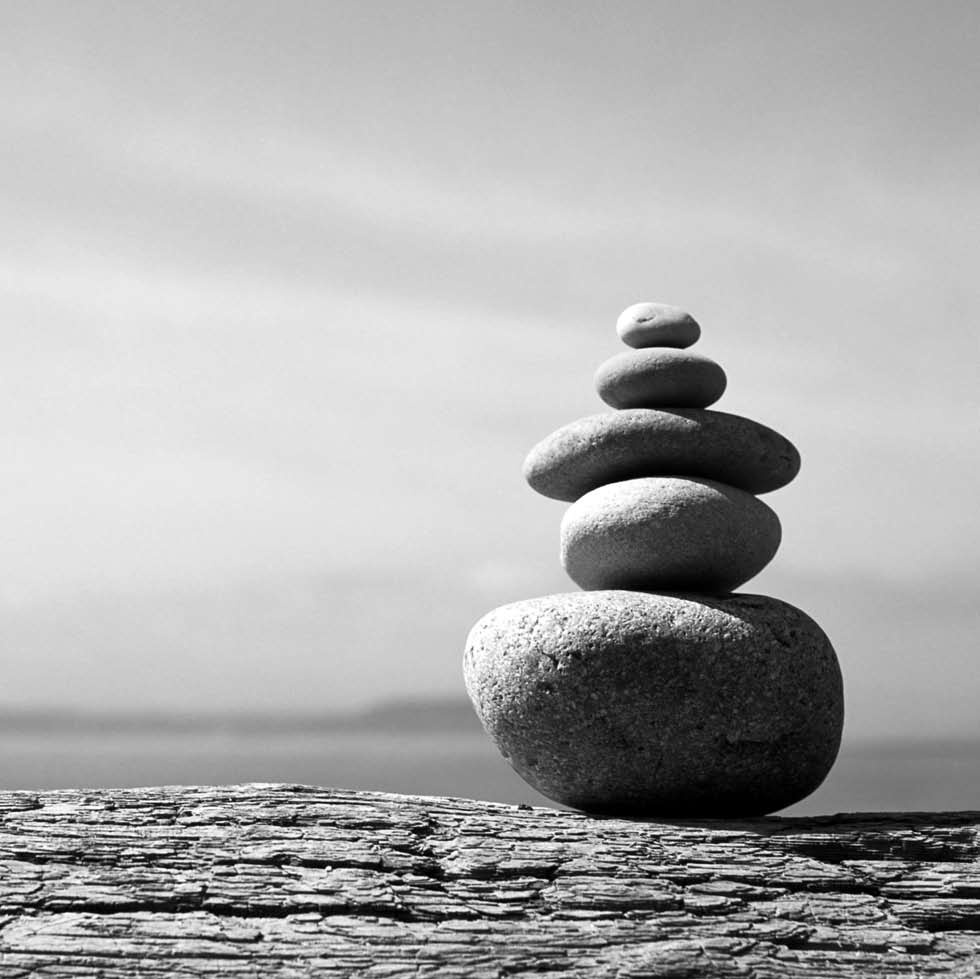 MASSACHUSETTS | NEW HAMPSHIRE | NEW YORK | NEW JERSEY | CONNITECUT | PHILADELPHIA | WASHINGTON, DC | CALIFORNIA
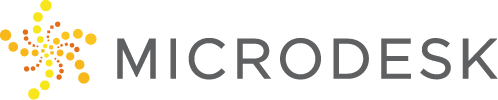 Clash Detection
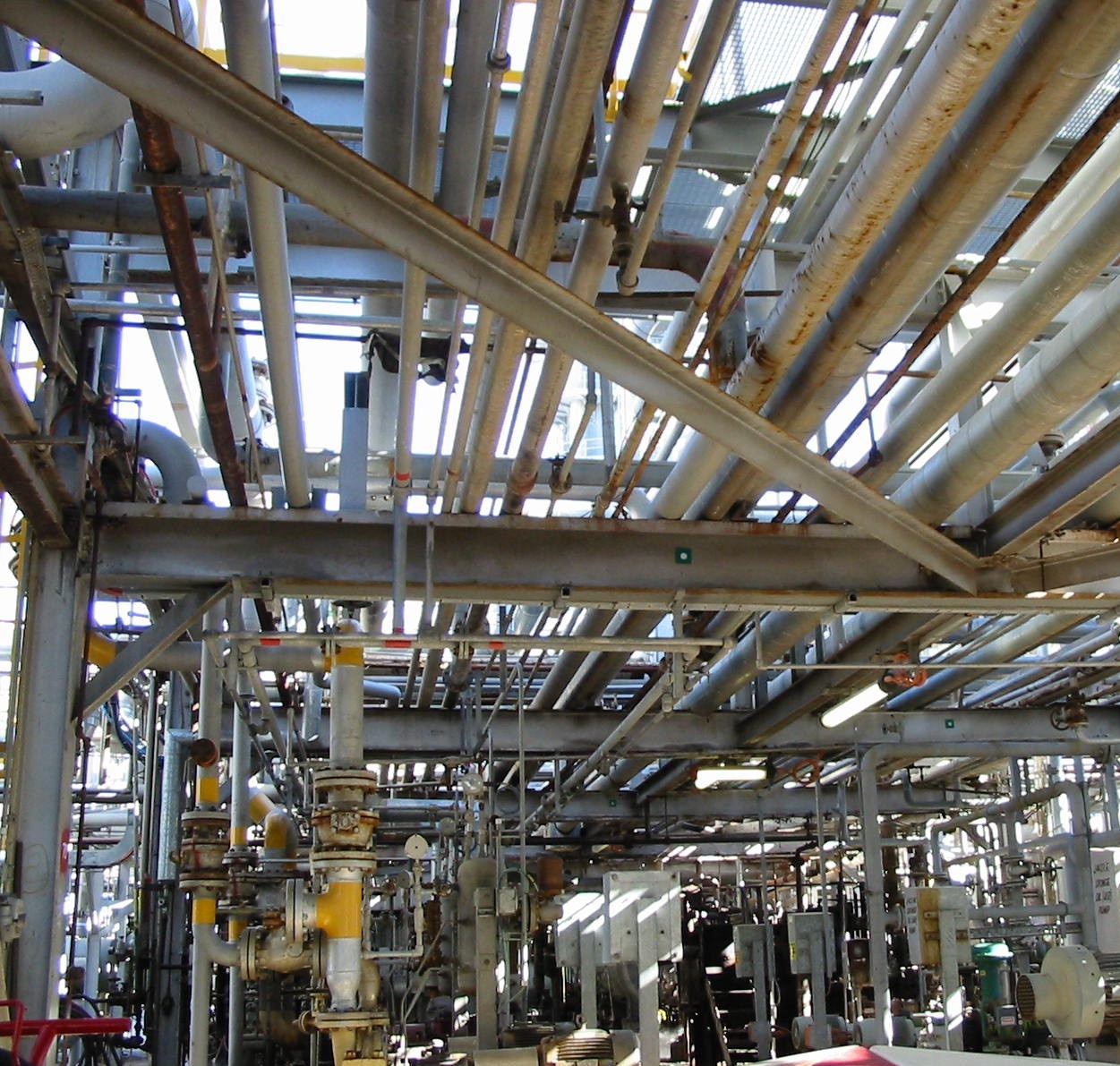 3
[Speaker Notes: Manage target user

AEC firms that need to Integrate various formats and perform Clash detection between elements, analysis time verse process (4d process planning), animate presentations, create presentations based on design models]
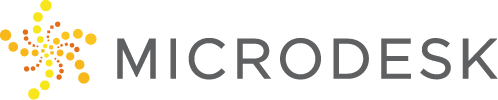 Lost in Translation
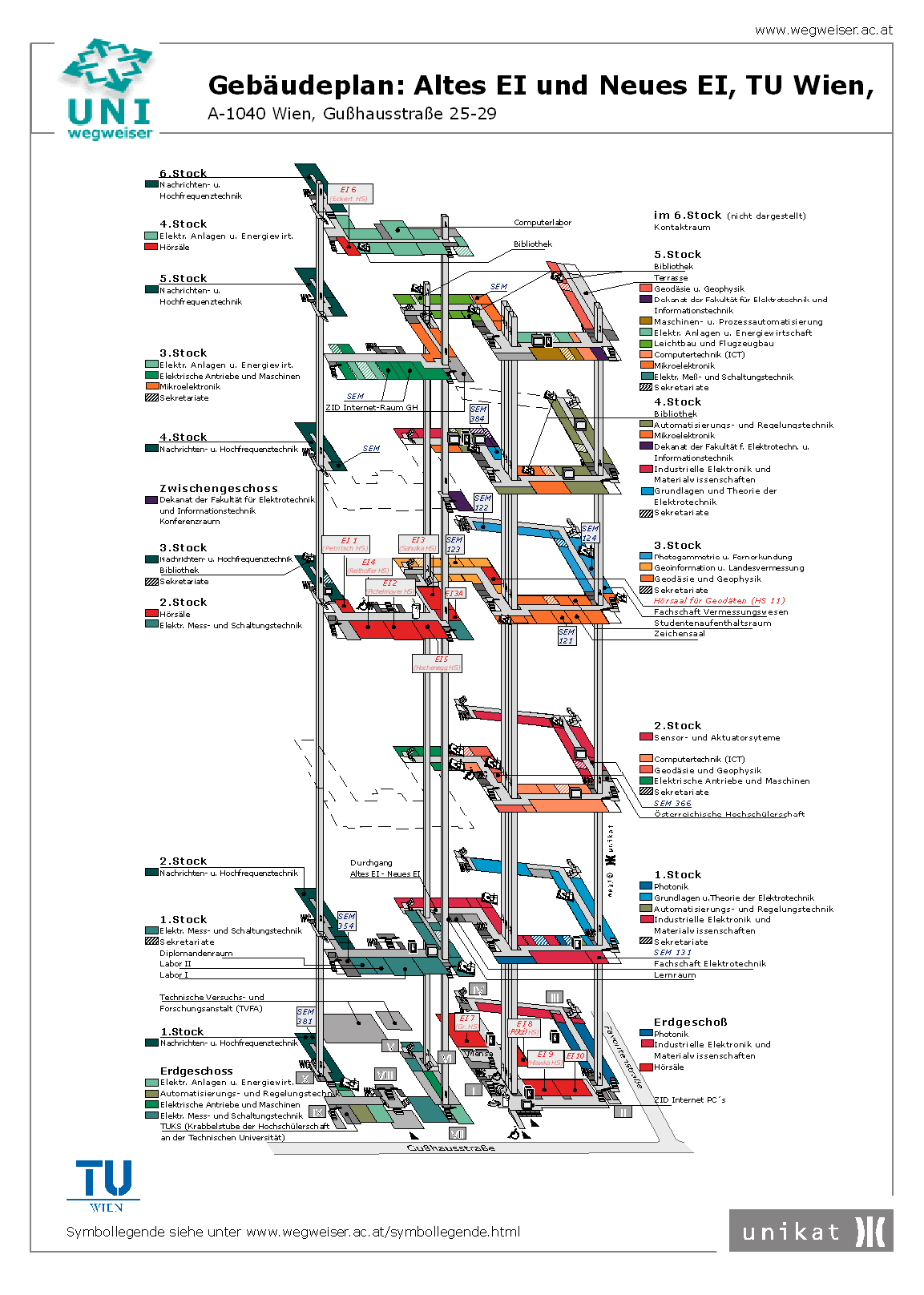 4
[Speaker Notes: Manage target user

AEC firms that need to Integrate various formats and perform Clash detection between elements, analysis time verse process (4d process planning), animate presentations, create presentations based on design models]
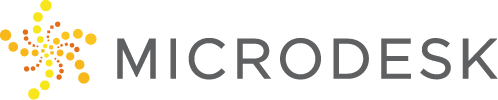 Construction Sequencing
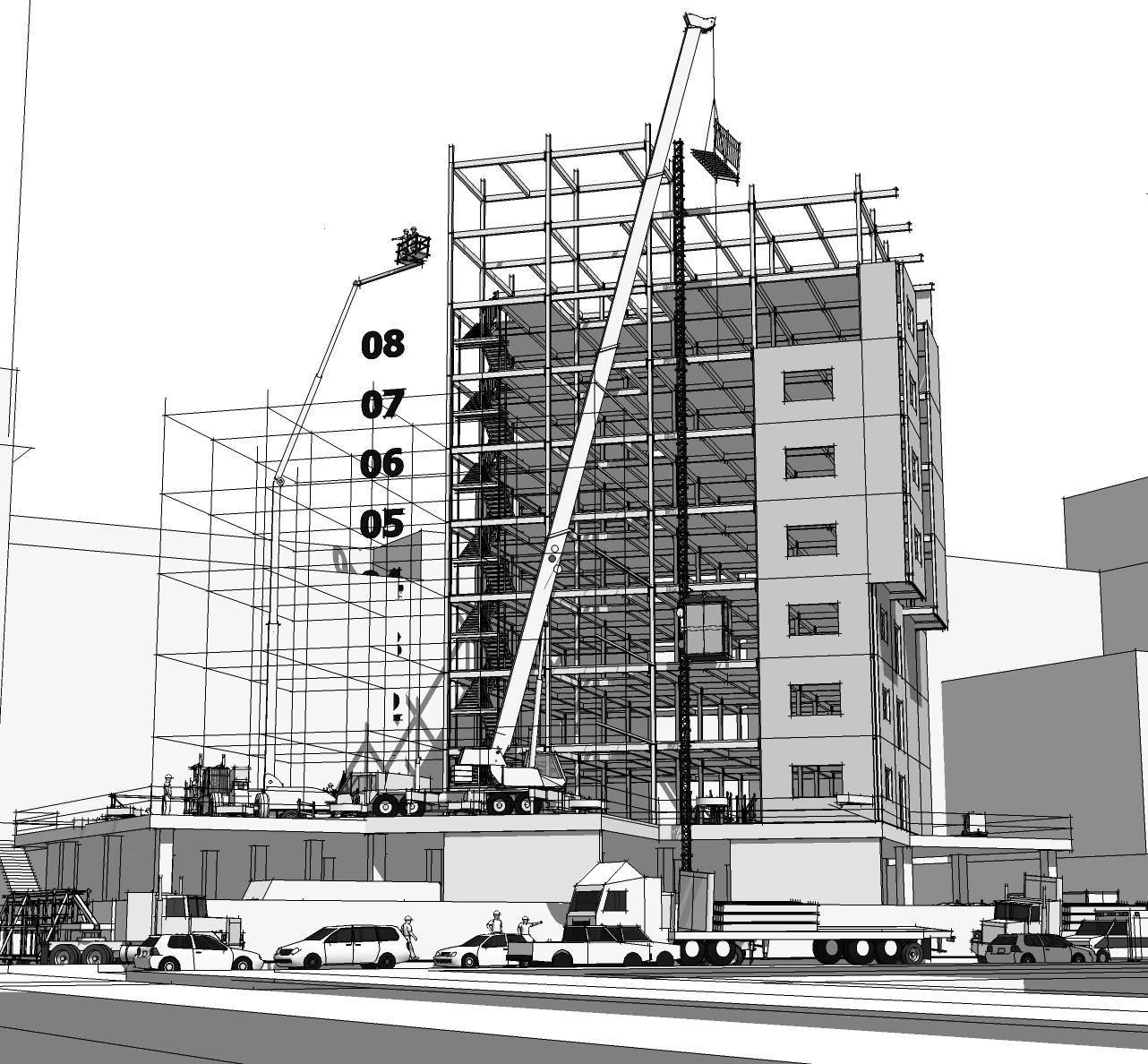 5
[Speaker Notes: Manage target user

AEC firms that need to Integrate various formats and perform Clash detection between elements, analysis time verse process (4d process planning), animate presentations, create presentations based on design models]
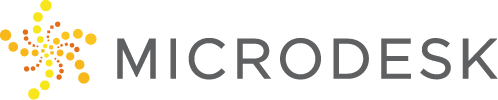 Process Planning
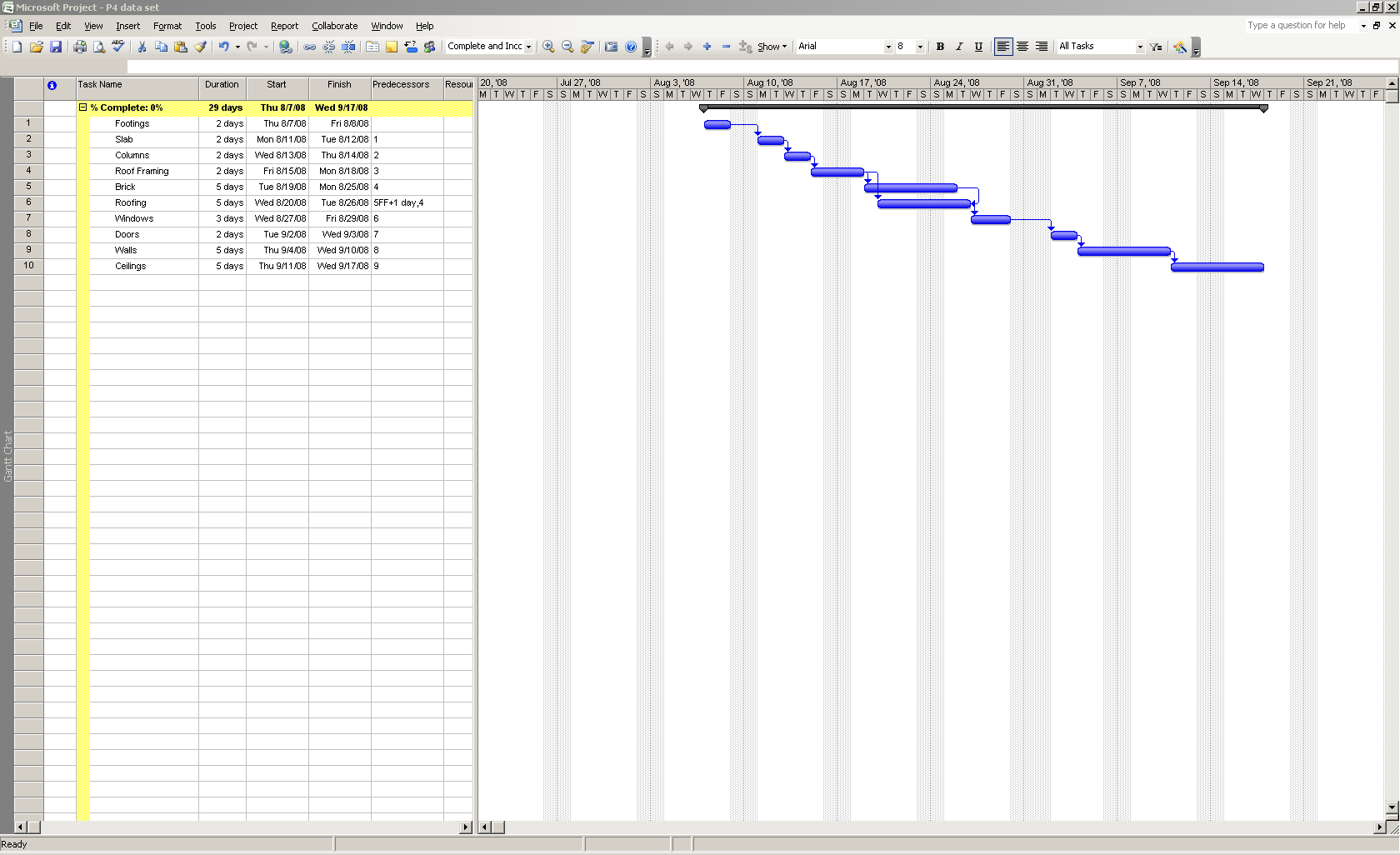 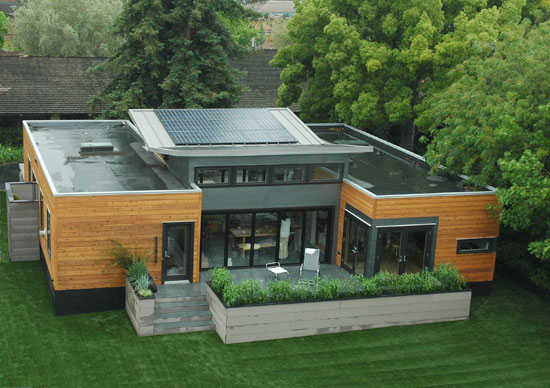 6
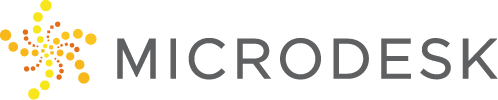 Collaborative Model
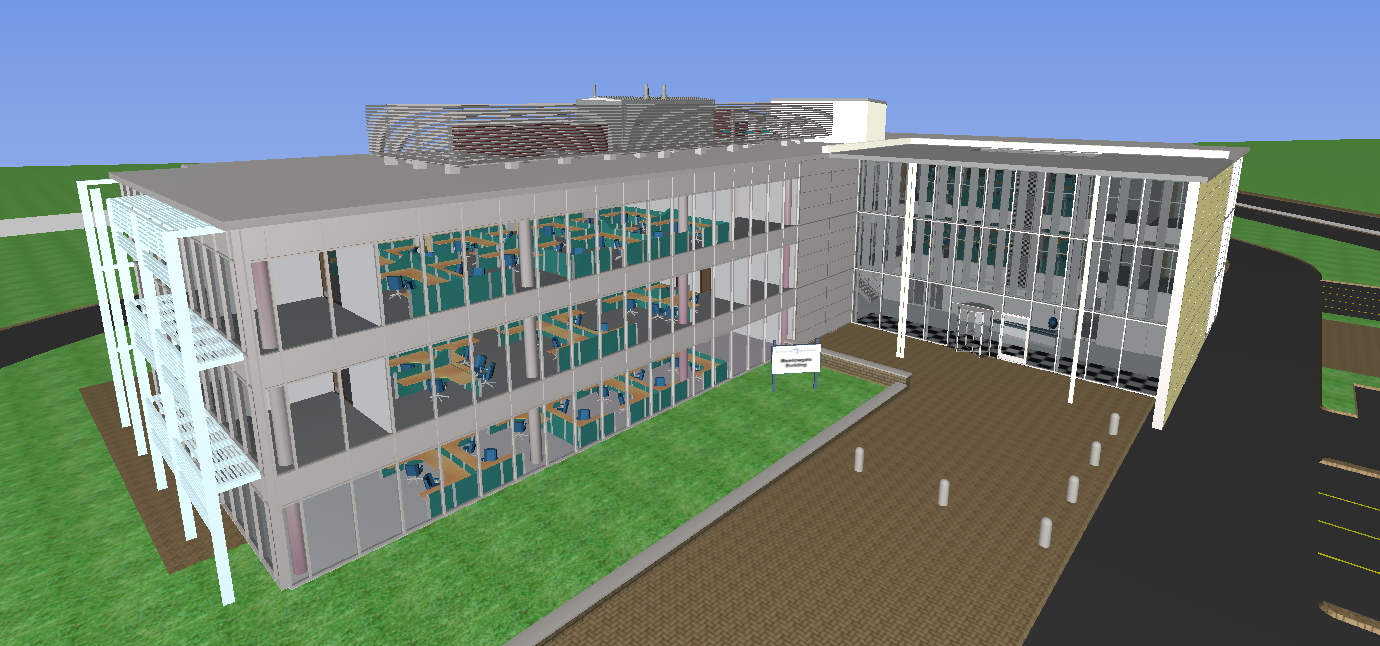 7
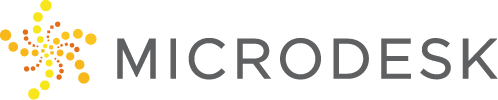 Collaborate How?
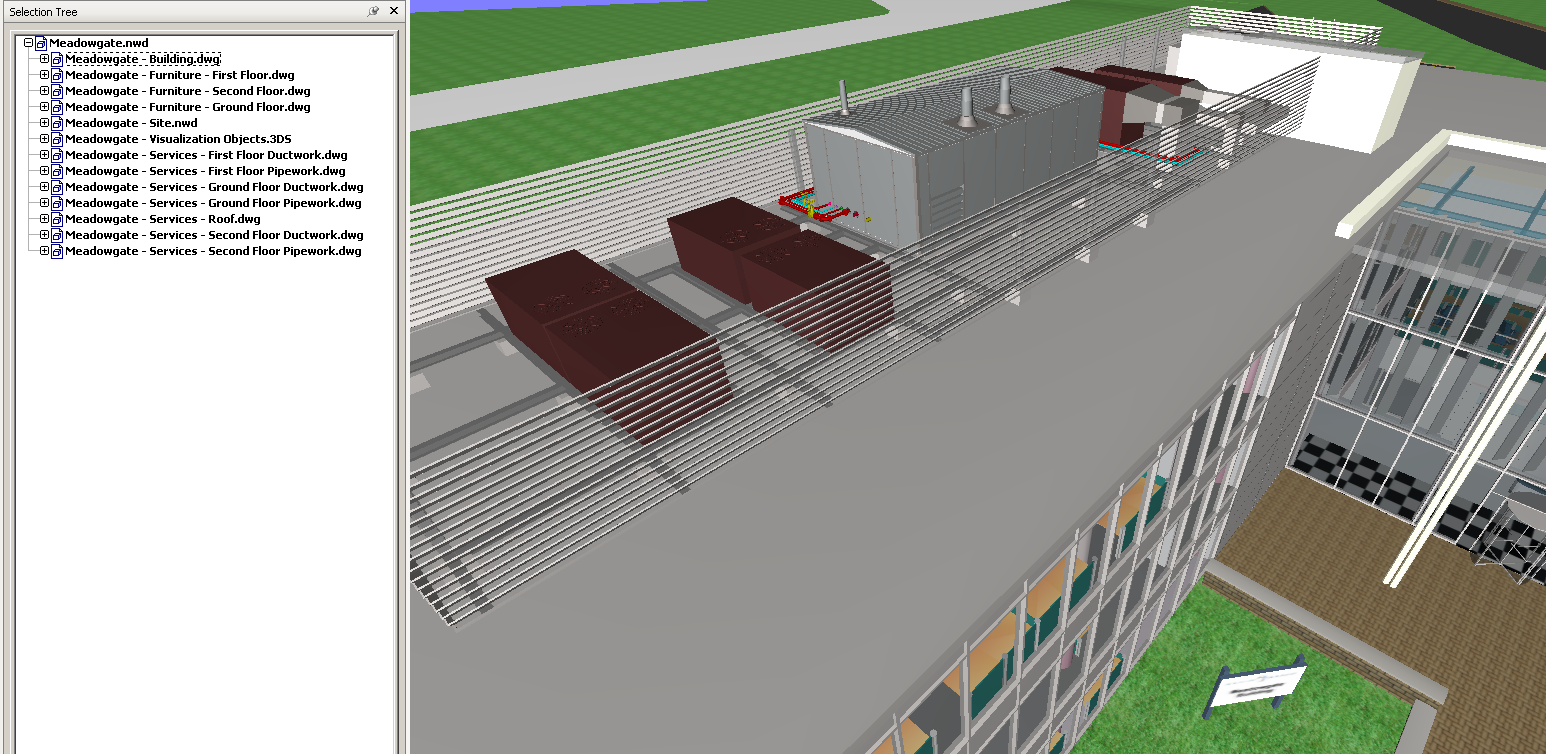 8
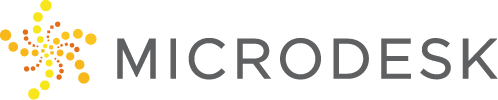 NavisWorks
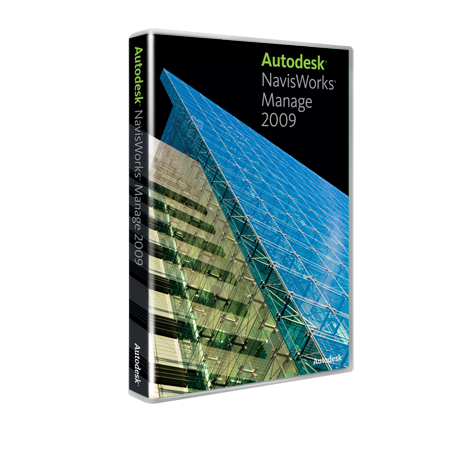 Manage Design

Visualize Project

Present Model

Simulate Ideas

Detect Problems
9
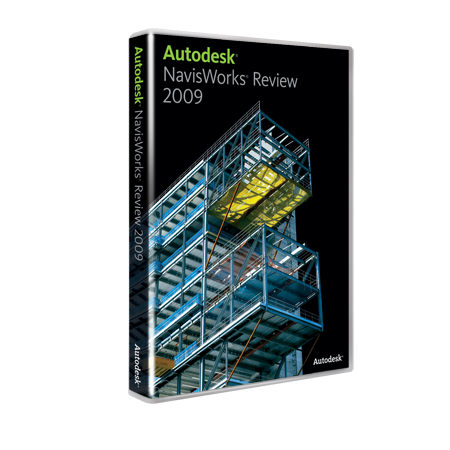 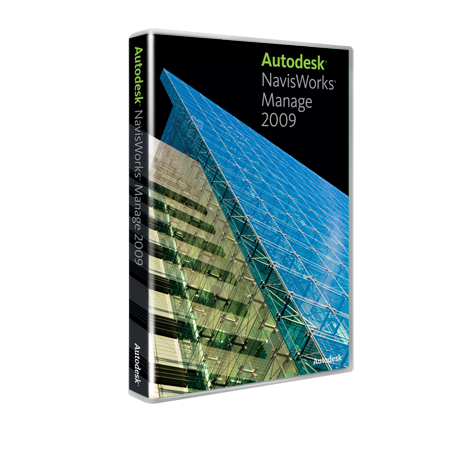 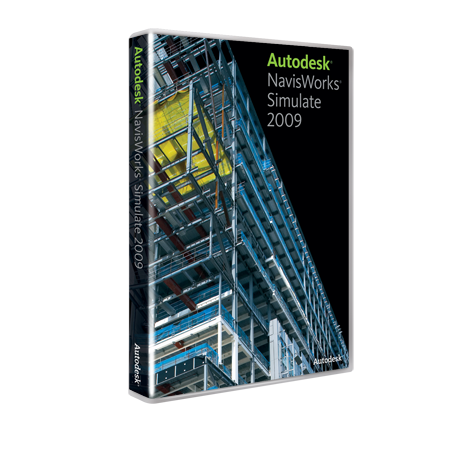 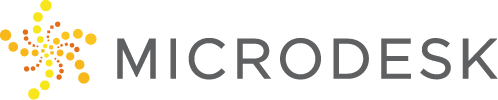 Product Family
Review
Simulate
Manage
Freedom
10
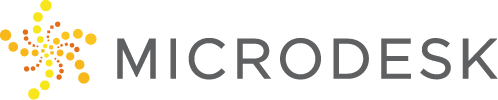 Manage Design
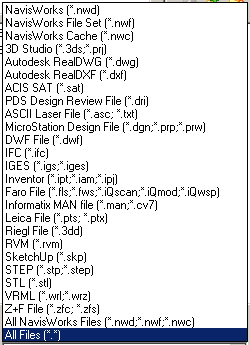 Open, Convert, Attach, Export 

Multiple CAD formats

Streamlined Cohesion
.NWD
.NWF
11
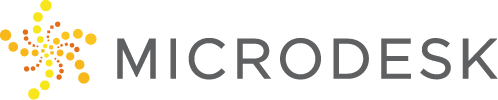 Visualize Project
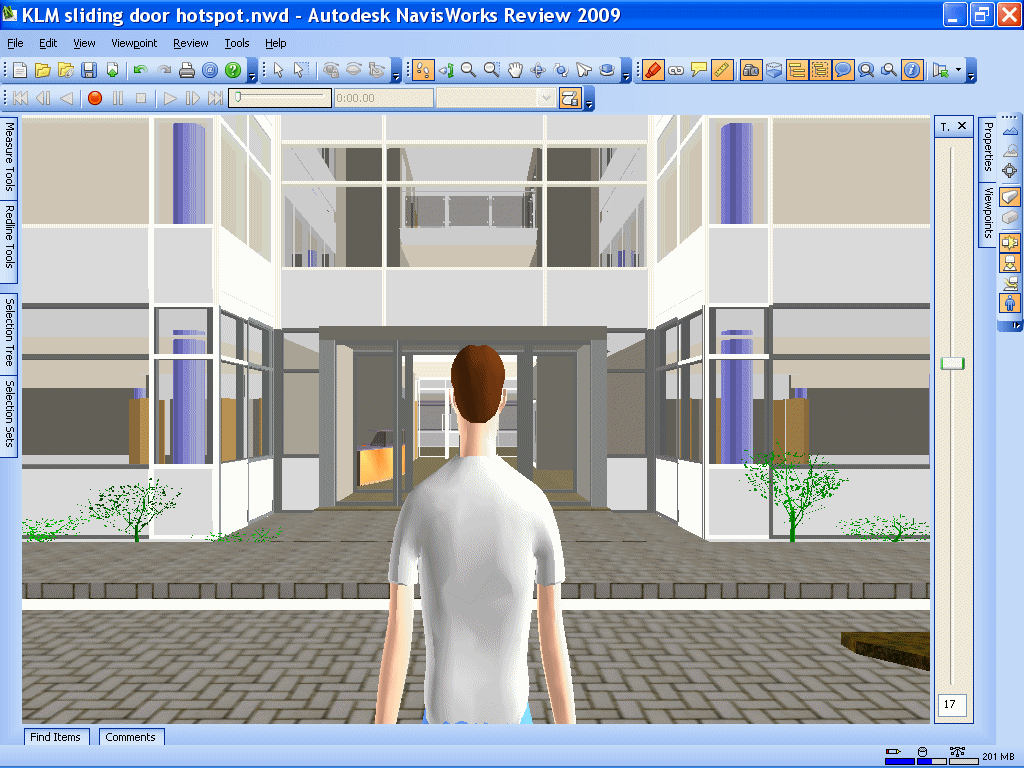 12
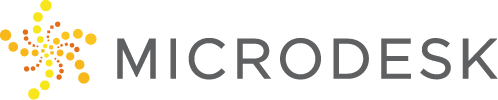 Present Ideas
13
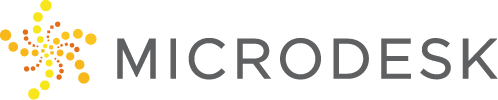 Detect Problems
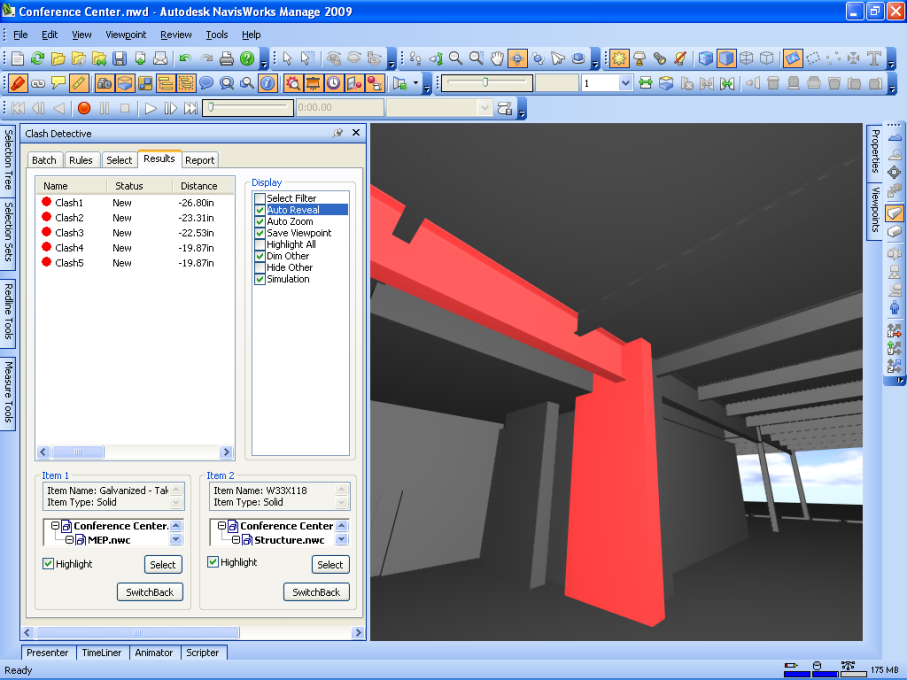 Conflict Reduction

Visualization

Resolution
14
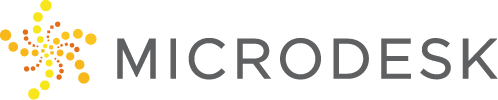 Clash Detection
15
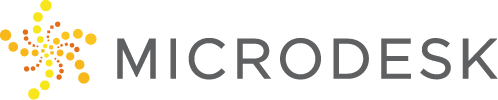 Tolerance
16
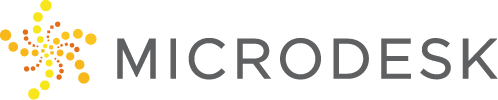 Simulate Ideas
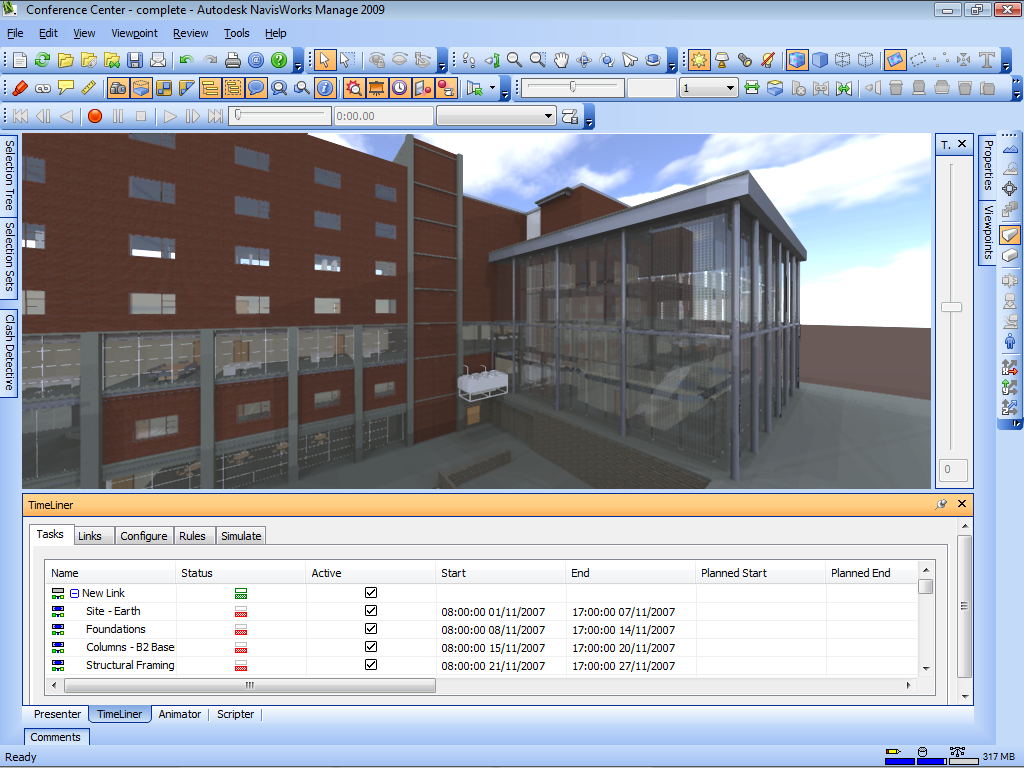 Time Lining 

Construction Planning

Progress Assessment
17
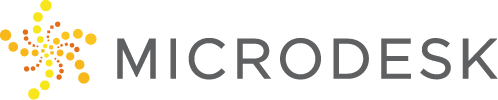 Visualize the Sequence
18
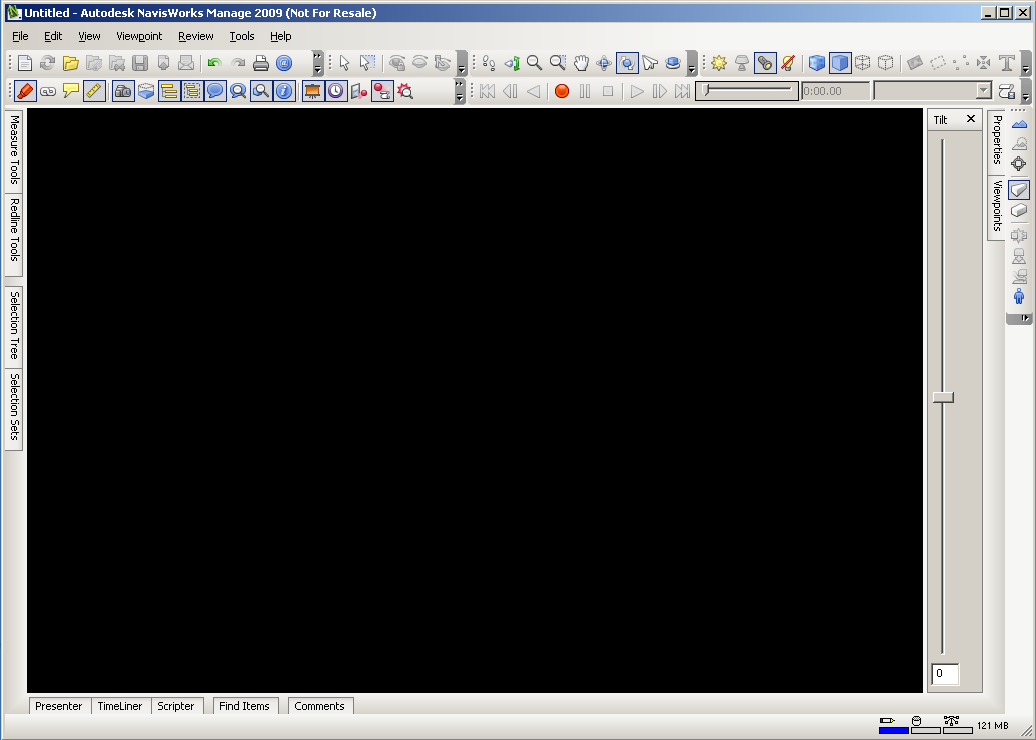 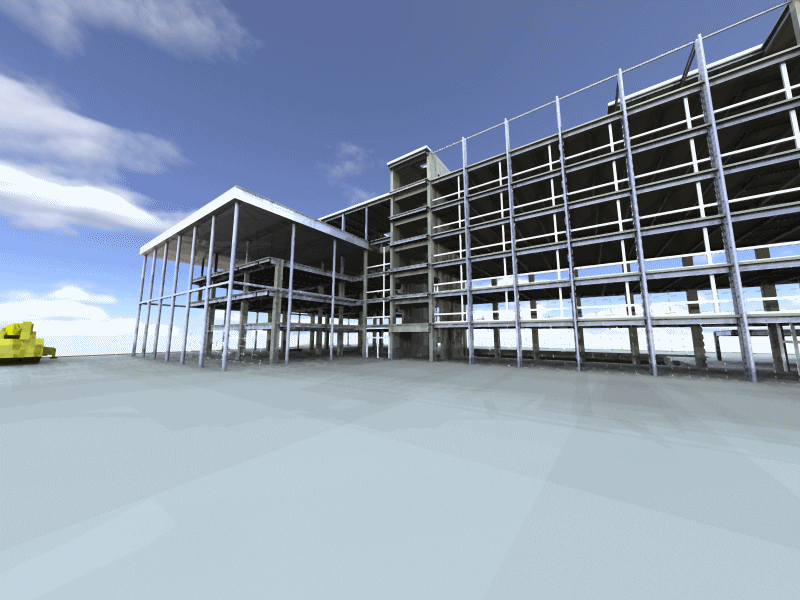 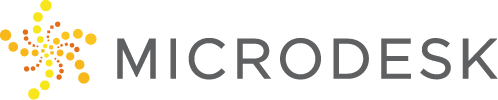 Create a Process
19
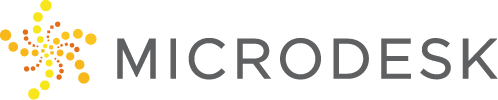 The Idea …
Think and Visualize in 3D
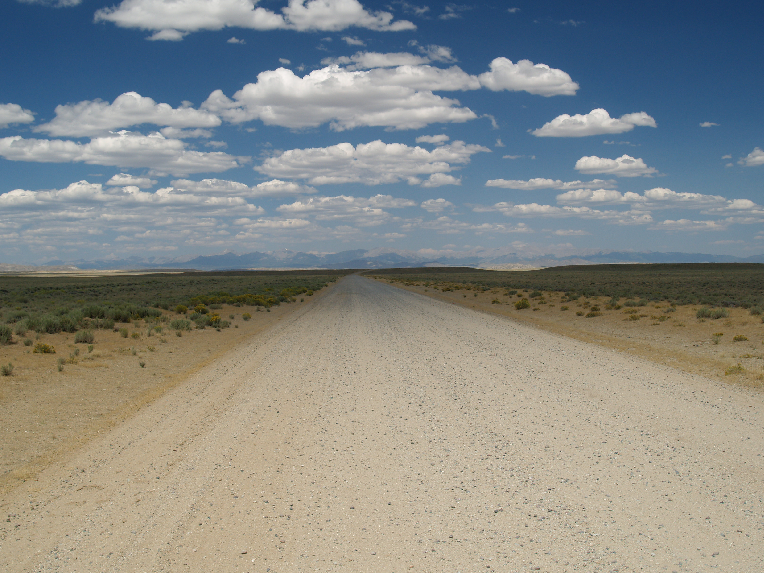 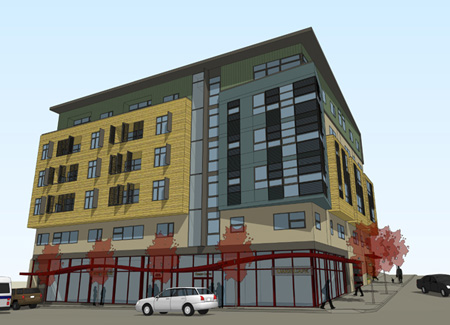 Create in 3D
20
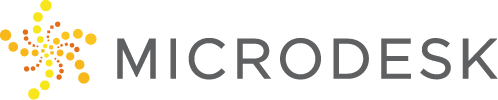 Collaborate
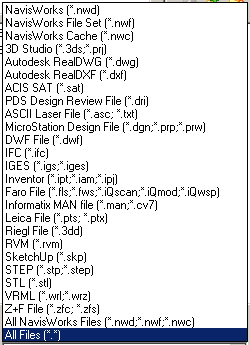 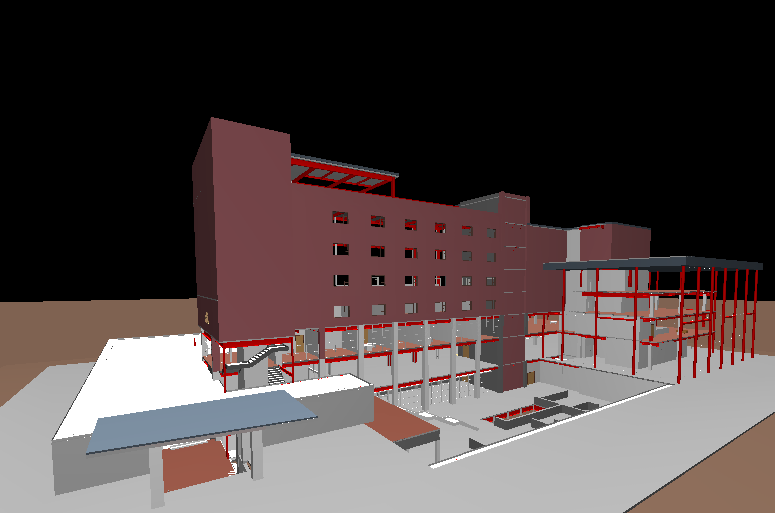 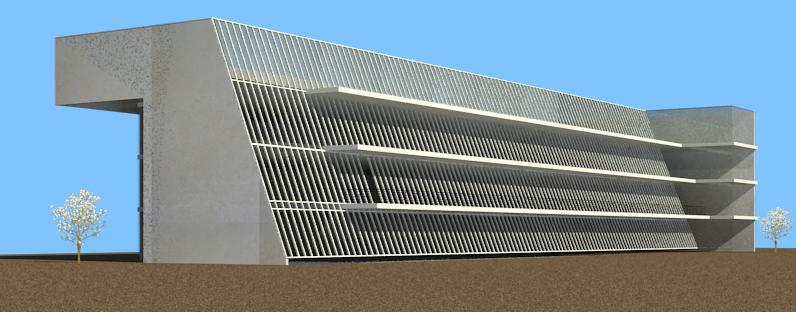 21
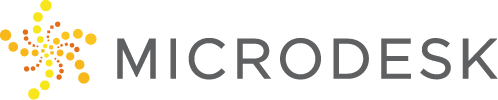 Present
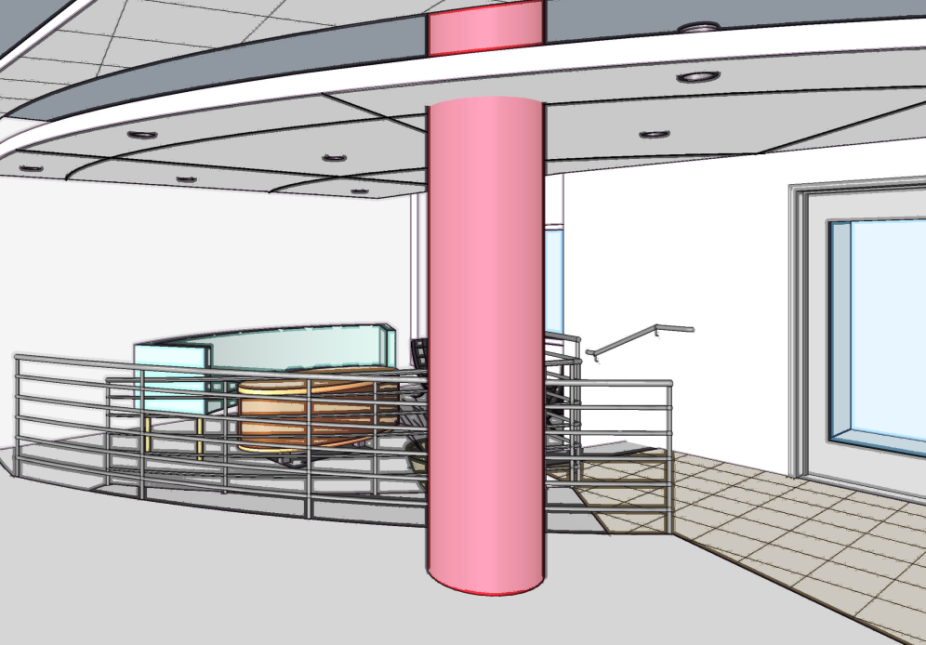 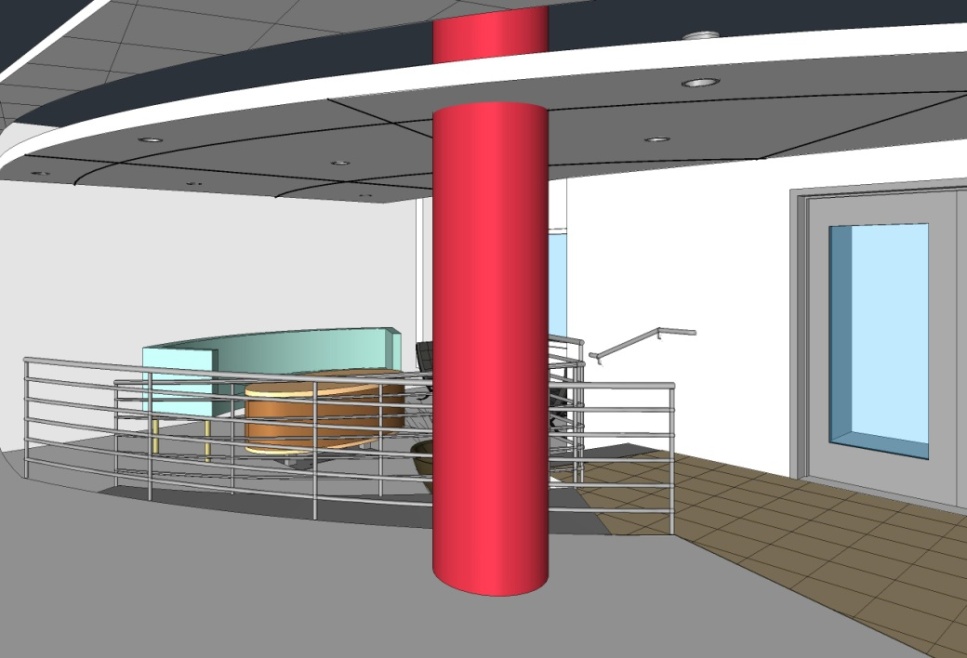 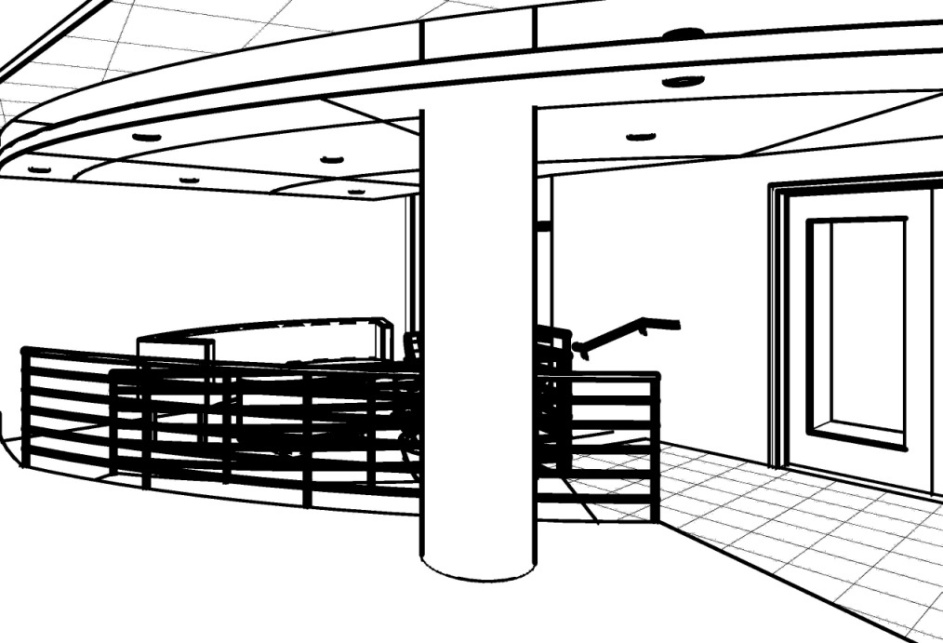 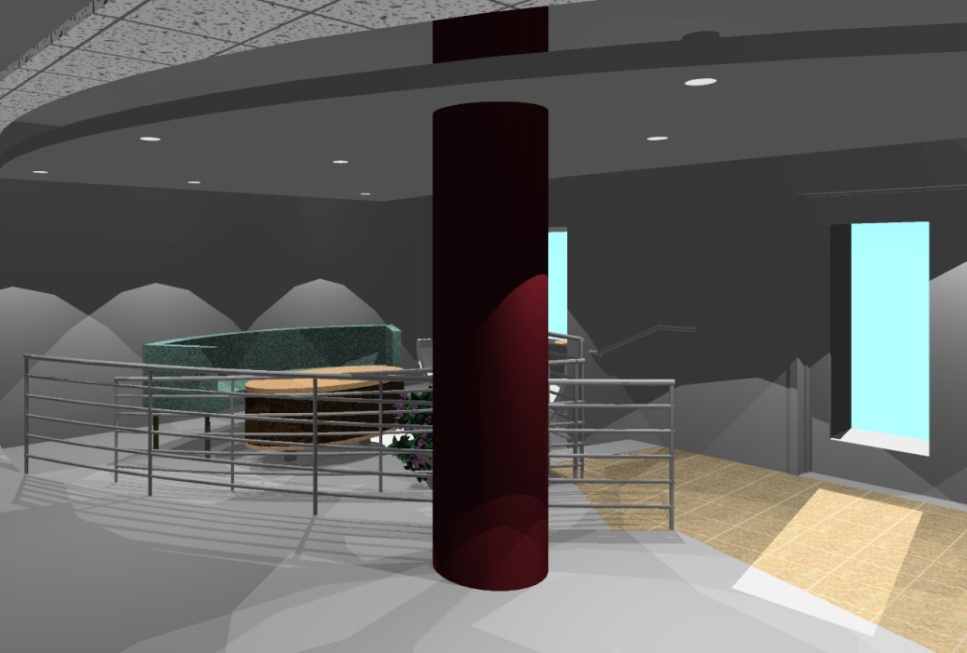 22
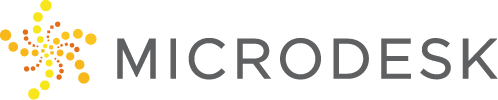 Look for Problems
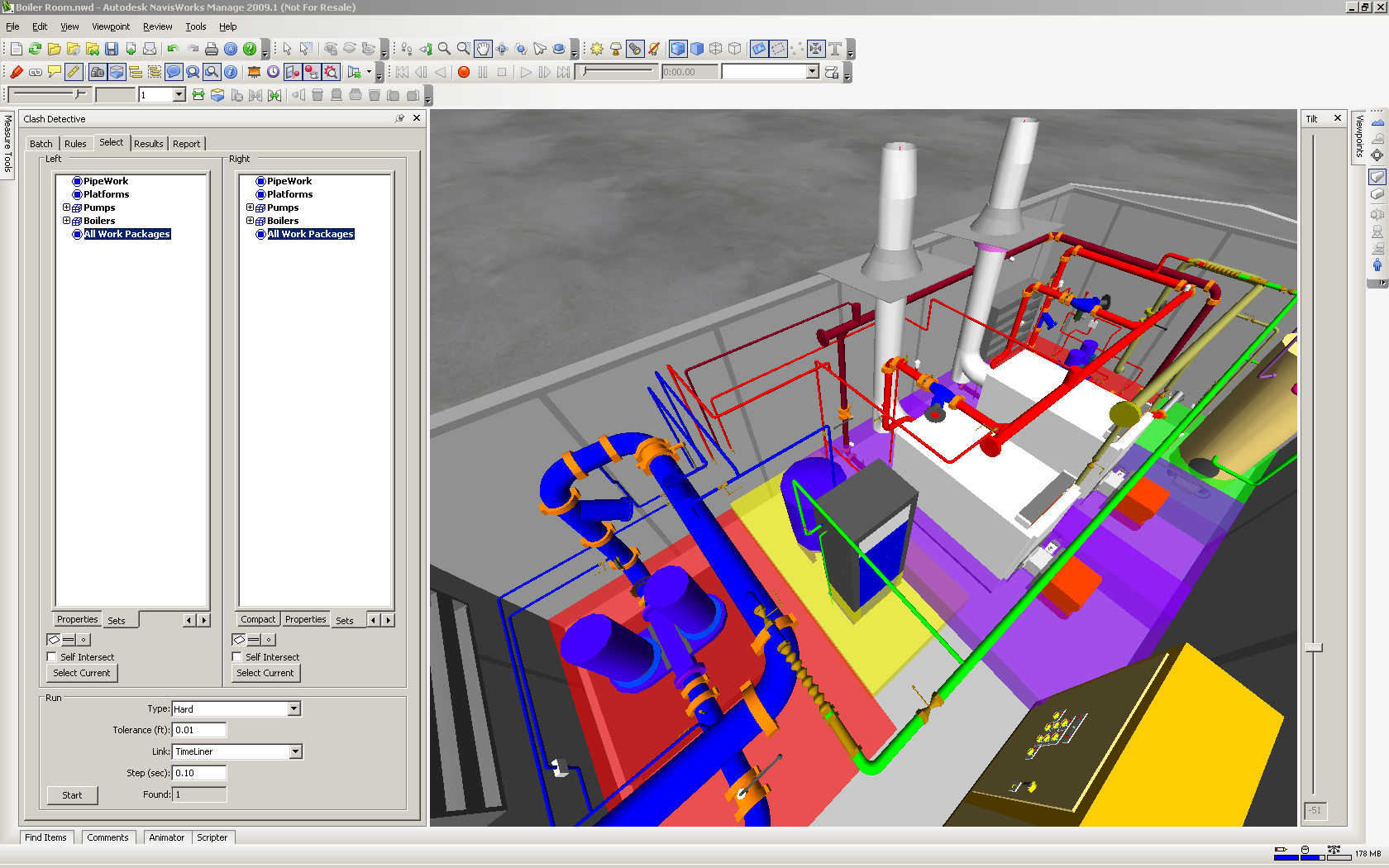 23
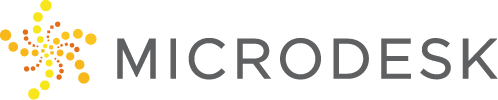 Create Order
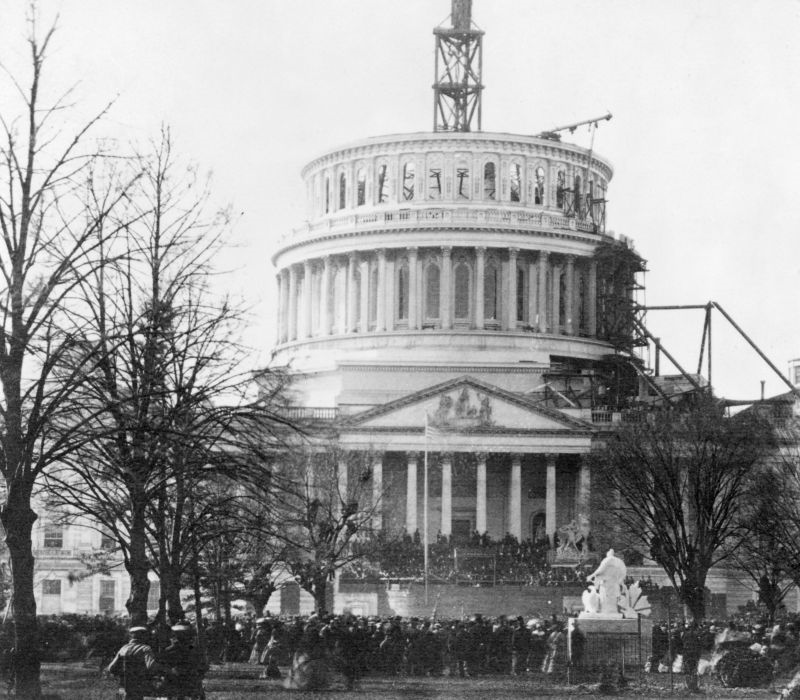 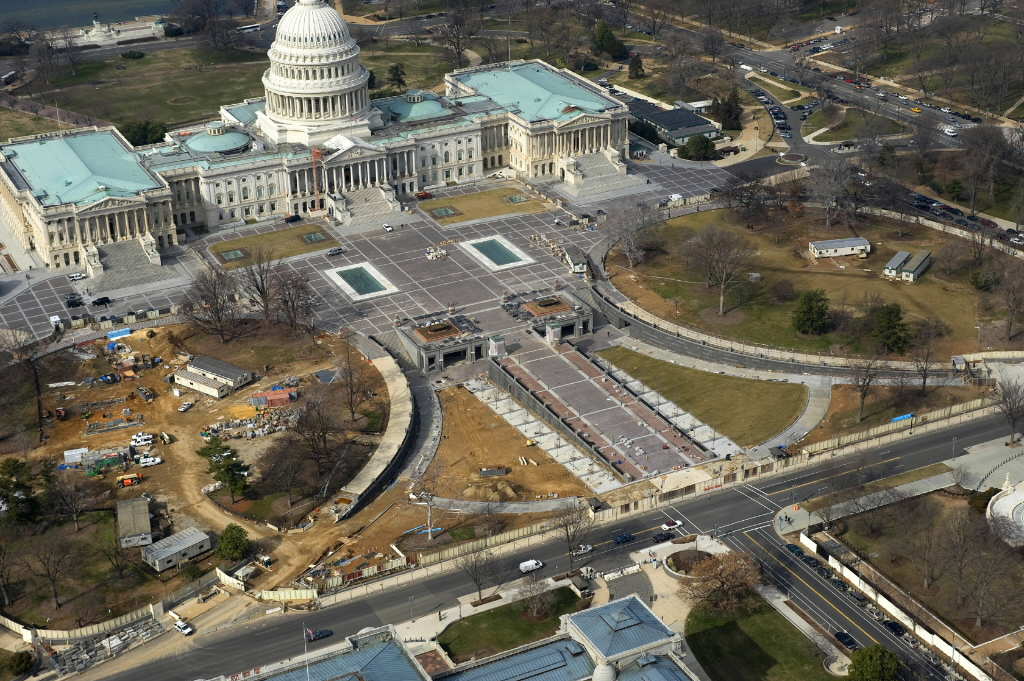 24
Questions?
www.Microdesk.com
1-800-336-3375
Athoma@Microdesk.com